Year 7 Particle Model
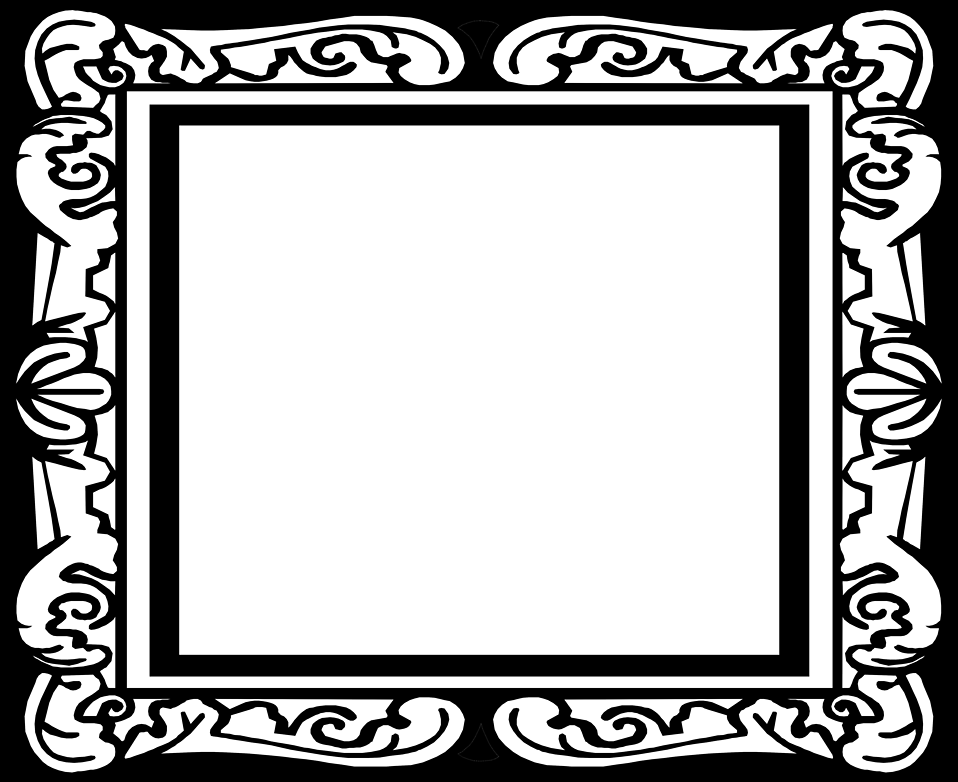 The bigger picture:
Links to heat transfer, molecules and matter in KS4 physics. Separation techniques, pure substances and mixtures in the chemical analysis topic for KS4 chemistry.
Career link – meteorologist.
Context and Introduction to Unit
In this unit pupils will learn about the particulate nature of matter, learning about the three states of matter and the changes that happen between these states. Pupils will carry out experiments to investigate the changes of state through observations, recording and analysing data. 
Prior knowledge
KS2 NC – Pupils should explore a variety of everyday materials and develop simple descriptions of the states of matter (solids hold their shape; liquids form a pool not a pile; gases escape from an unsealed container). Pupils should observe water as a solid, a liquid and a gas and should note the changes to water when it is heated or cooled (Y4).